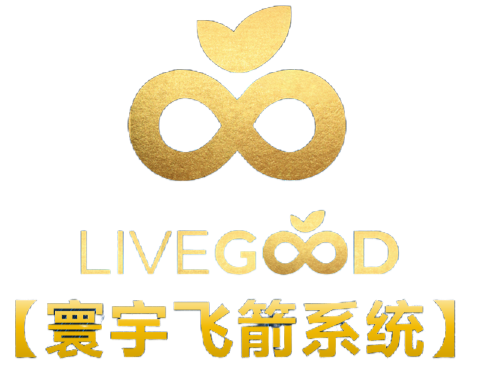 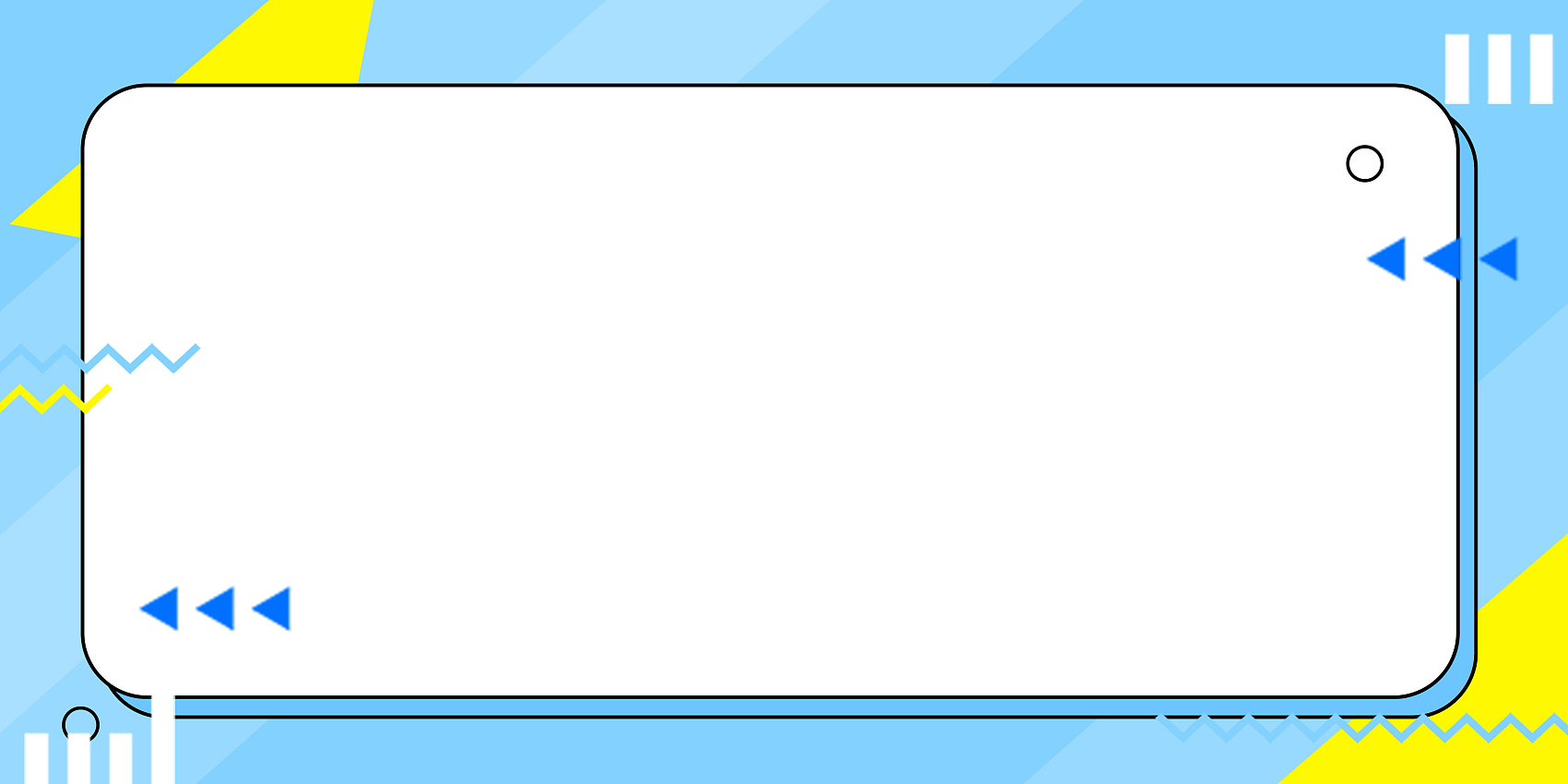 问与答
第三部分 公司因素篇
环宇飞箭系统整理
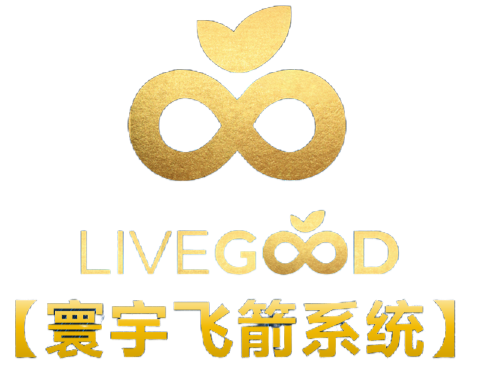 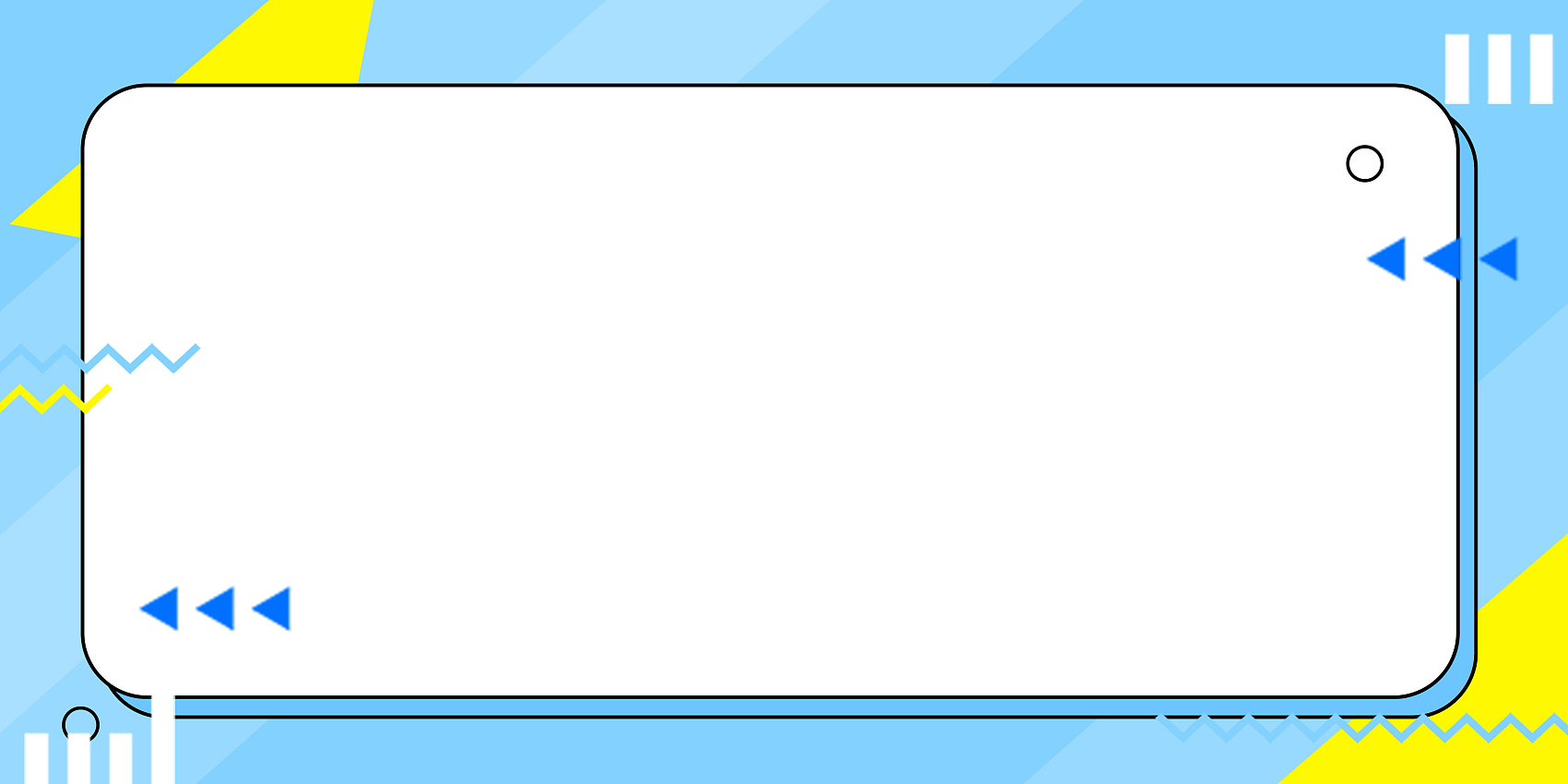 一、先做先赢 
●您知道许多早期加入LiveGood的伙伴有些退出了LiveGood，因为以前只有很少的产品，LiveGood在国内还没有知名度，又有不正当公司的影响，甚至很少有经验的成功者来辅导新伙伴。现在反而是做LiveGood的时候，产品越来越多，知名度高，社会大众已了解LiveGood是家正规经营的公司。
 
●任何生意都一样，并不是先做就一定成功，最重要是否懂得去做和真正去做。很多旧的公司倒闭了，新的公司成立，同样的，许多早期加入的伙伴，因为不了解LiveGood或对LiveGood没有信心，甚至不懂如何去做而退出LiveGood。所以LiveGood的伙伴是会新陈代谢的，不是一加入，永远都是，因此后加入的伙伴可以再将LiveGood事业分享给已做过的朋友。做LiveGood不是先做先赢。（很多做得好的品牌合作商都不是公司已开业的时候加盟LiveGood的）
 
●LiveGood事业是非常公平的，成就决定您的付出及努力，不是谁先做就占便宜。您可以超越您的领导的。
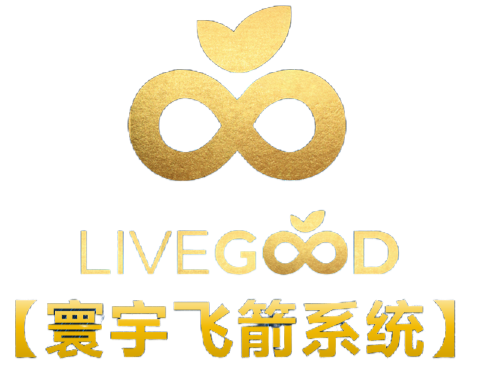 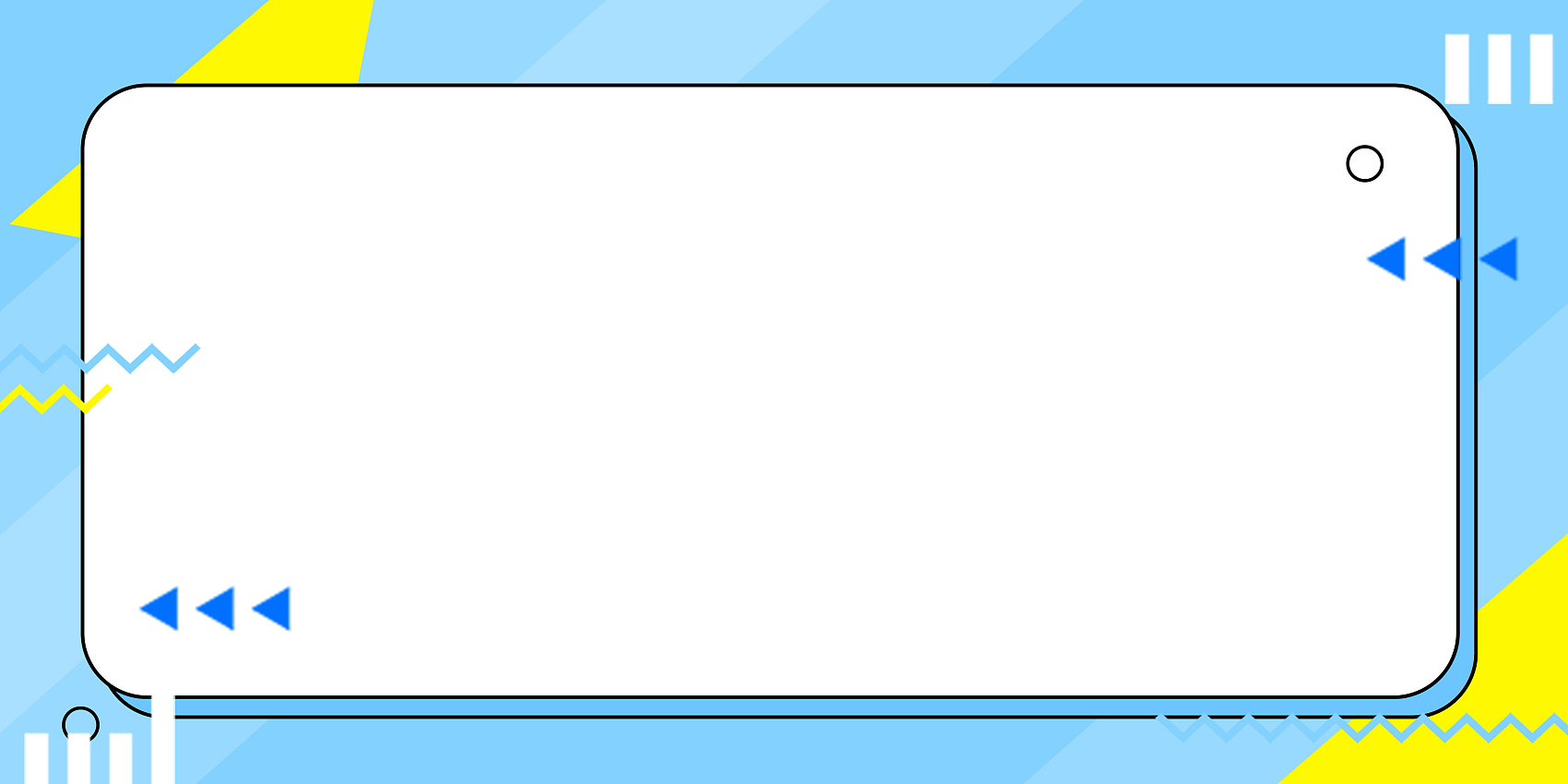 二、产品
  
●LiveGood产品拥有多种国际认证，和市场上同类产品相比较，如果一样的配方，价格一定是同类产品的1/3-1/4，大部分同类产品配方更优化，而且价格都在1/3-1/4，这样极致性价比的产品是我们身边朋友终身使用的目标产品。
 
●LiveGood的产品都是消费者日常经常使用产品，不用更多的教育成本，只是帮助他们换一个极致性价比产品的品牌而已，消费者消费就是省钱。
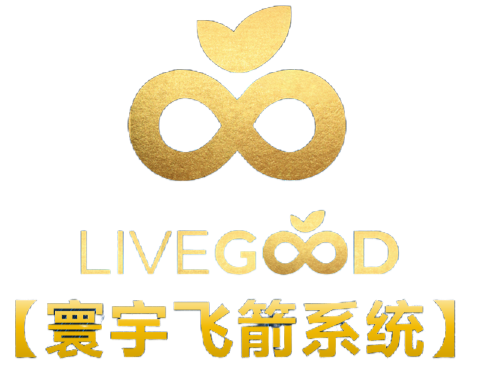 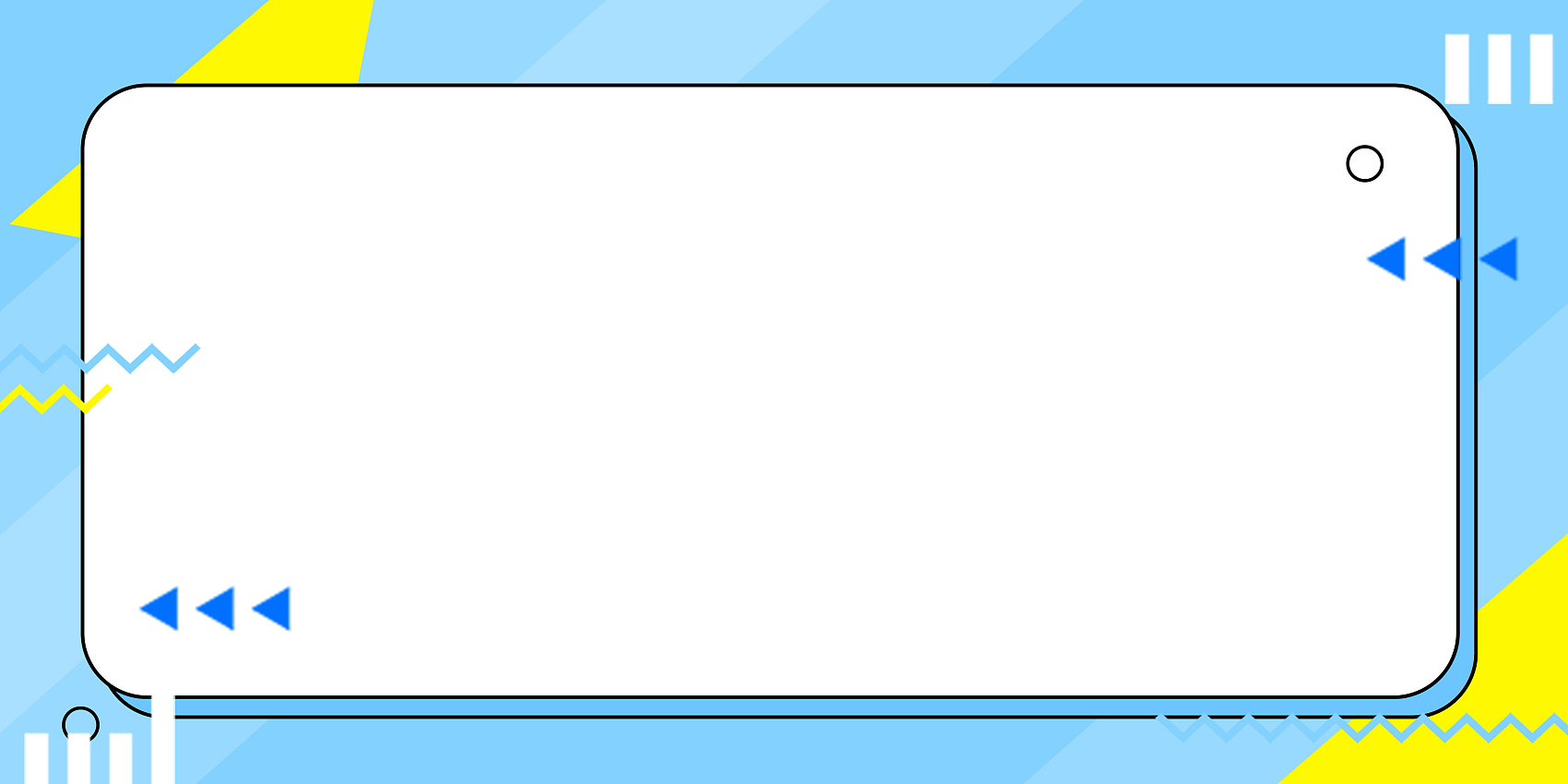 三、LiveGood为什么不打广告？
 
三、LiveGood为什么不打广告？
 
●LiveGood公司一向重视产品的质量，所以资金投入于产品的研究与开发，而不做产品的促销广告；不过，为了回馈社会，LiveGood公司对社会公益活动一向不遗余力，所以也经常配合社会公益活动的推展打一些形象广告。至于产品的推广，则交给从业人员去对顾客做面对面的解说，那才是最直接、最有效的广告。
 
● 好的公司自然受大众肯定，并引起媒体及学术界的注意而争相报道与研究。LiveGood公司严守商德、正规经营的一贯作风，开业以来已树立了从业的典范，建立了良好的商誉与形象。
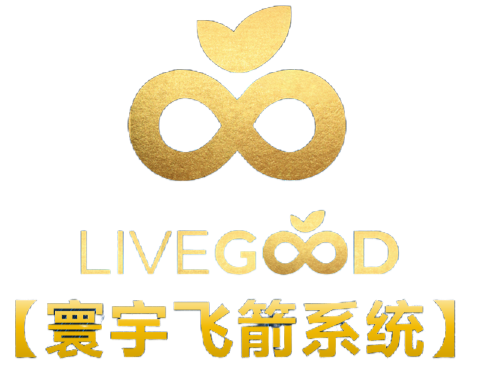 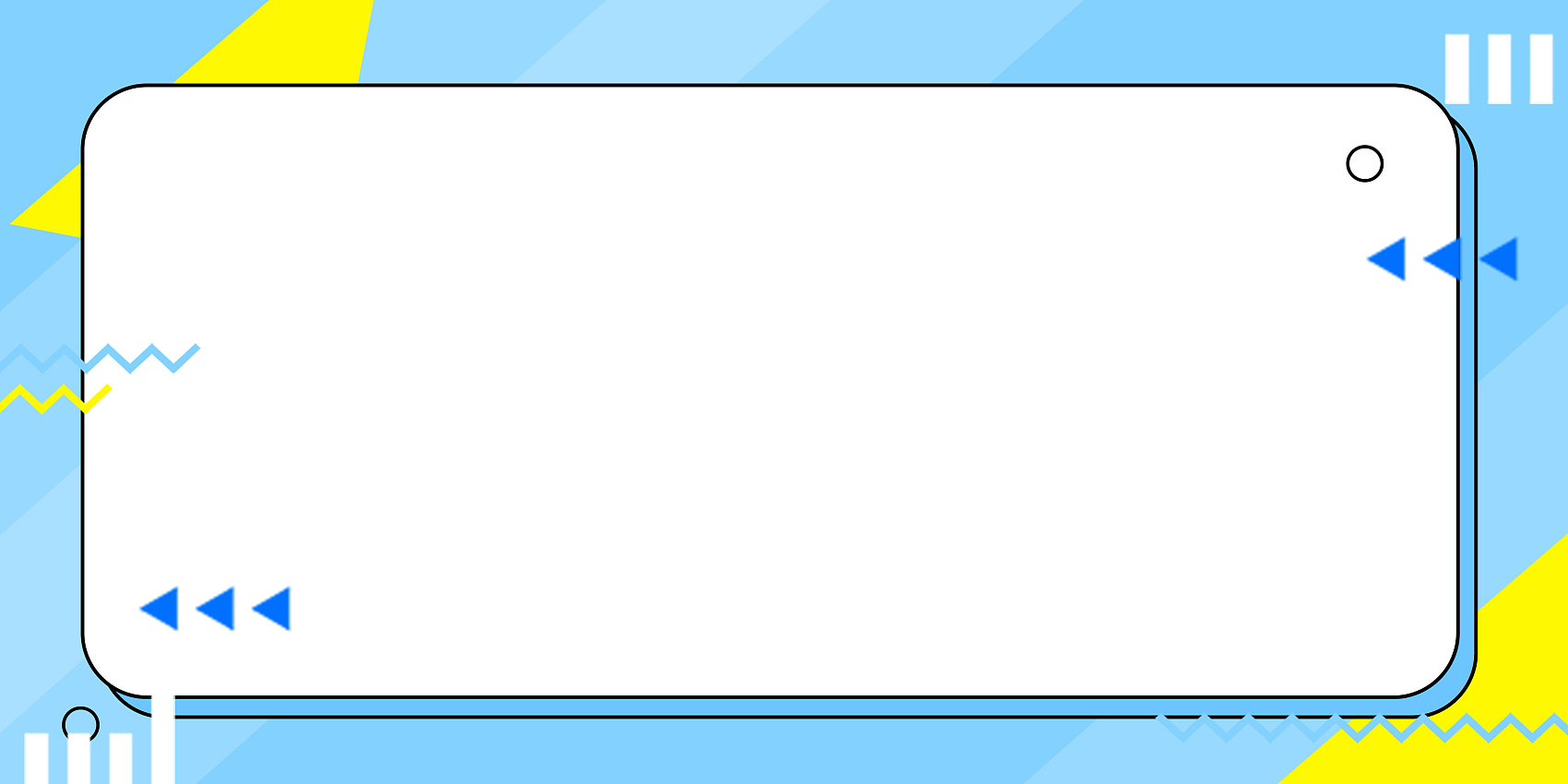 四、公司合法性？
  
答：1、从专业的角度分析，请观看【颜律师讲解公司合法性视频】
 
颜律师讲解合法性笔记：
 
①.公司合法性不是她考虑的问题，因为美国是法制国家，违法成本很高，如果违法，就进不到200多个国家。
 
②.BFH网站的排名测评为合法性做了背书。
 
③.2009年1月1日《中华人民共和国电子商务法》第九条规定通过信息网络销售产品和提供服务的主体可以是自然人、法人、非法人组织。我们作为自然人从事电子商务是合法的。
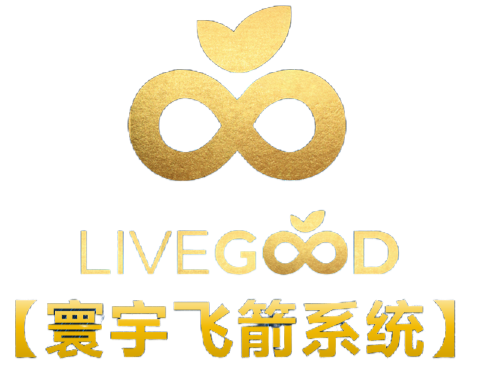 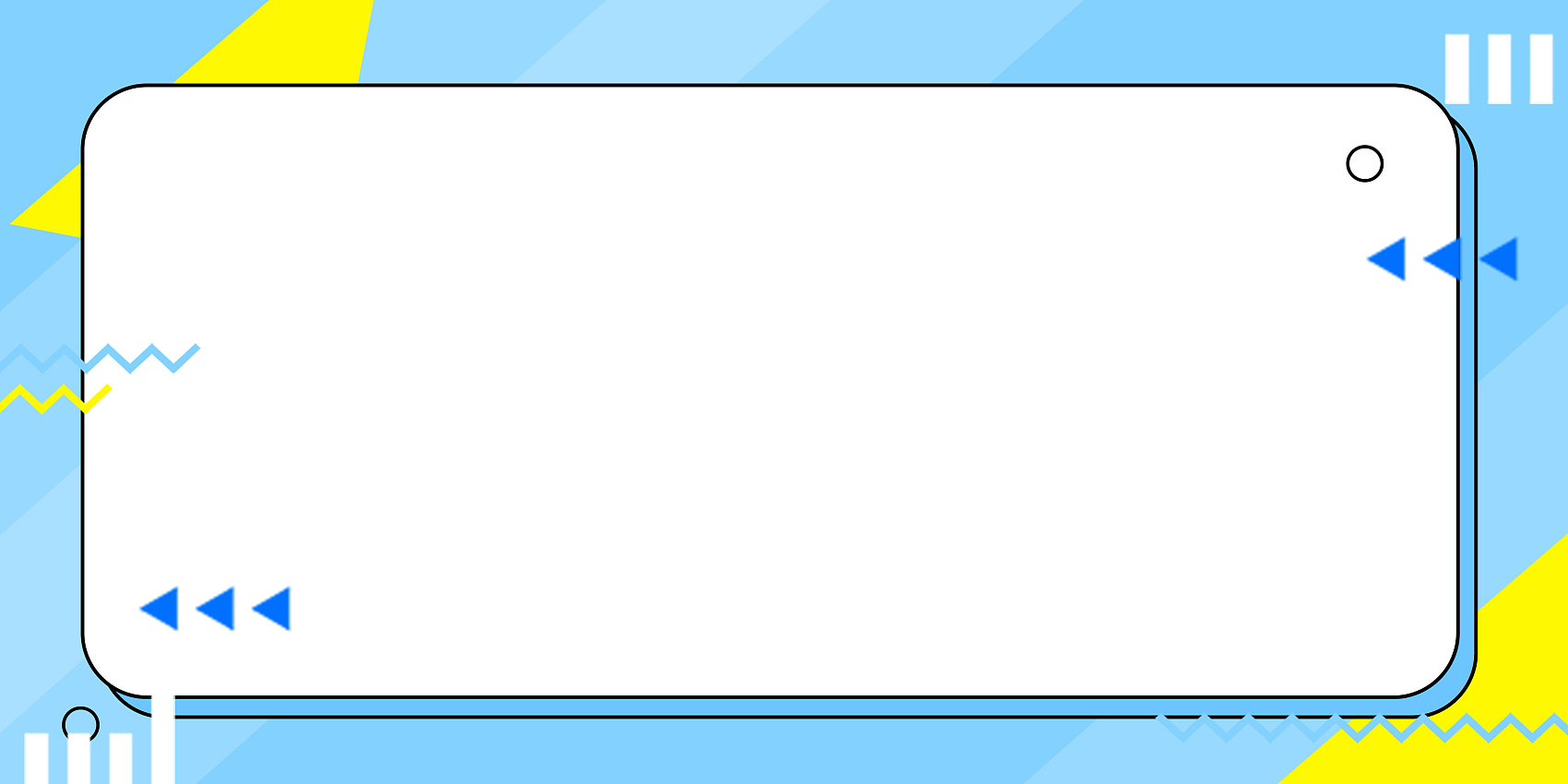 ④.2007年6月9日《国际互联网公约》正式实施，《公约》指出任何国家和组织不能阻碍网上交易和电子商务发展进程。
 
⑤5.《万国邮政公约》规定：单笔金额不超过5000美金，并以邮寄的方式收取合法货物，任何国家和组织无权干涉和控制。live good公司通过美国邮政对中国邮政进行物流配送，是依照《万国邮政公约》进行的。
 
⑥.2022年1月18日，国家发改委、商务部、市场监督管理局等七部位共同下发了《促进消费实施方案》的通知，确立了消费积分返利的有效性和合法性，live good符合国家消费返利积分机制的。
 
⑦.收入是否合法：2022年二十大报告指出：坚持按劳分配为主体，多种分配方式共存，保护合法收入。有劳动就有分配，体现多劳多得。
 
只要交税（海关税、个人所得税），就是合法收入。
 
⑧.国家提倡扩大有收入支撑的消费需求。live good占有有收入支撑的消费需求这一亮点。会员无痛消费，消费获得感强，消费者愿意成为会员。门槛低，无需囤货和复购。
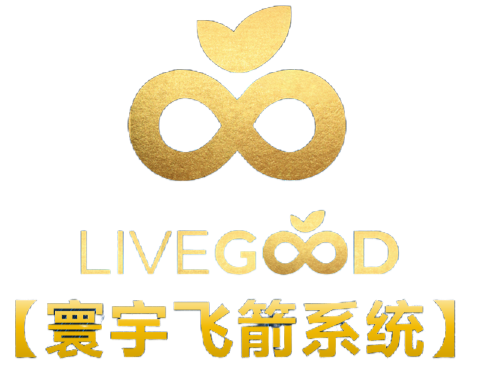 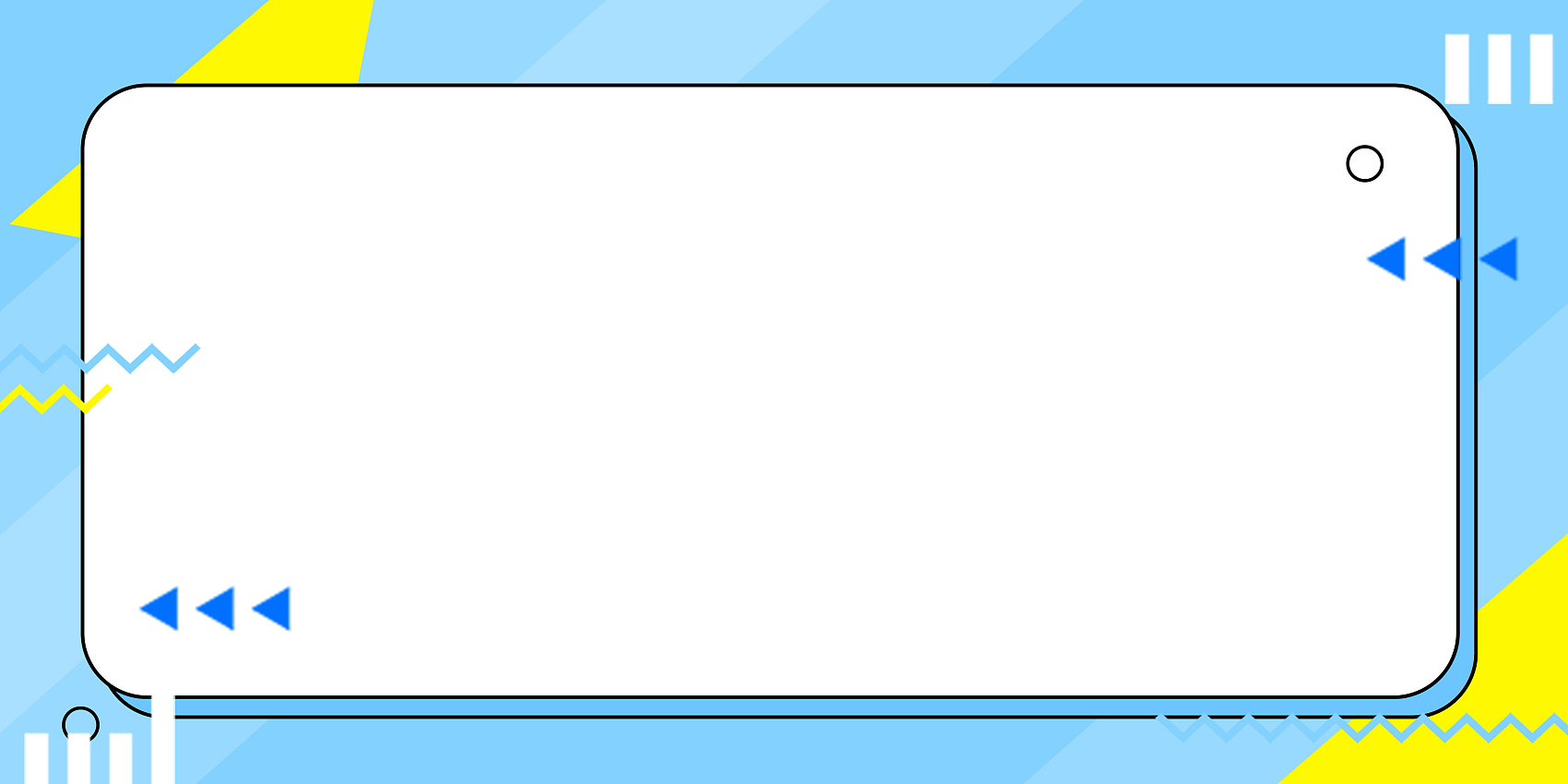 2、从行业的角度解读（行业人之间交流）
 
3、解答思路：谈合法性，不如谈安全，谈安全不如谈长久！谈到合法性问题？也就是大家关心的安全性问题：
①、资金安不安全（我们拥有最安全的出金方式 BTC）任何国家任何人都干预不了你， 这才属于你的真正财富；
②、匿名注册，保护隐私，账号遵守美国法律，更保护每一位会员安全，电子钱包才需 要实名认证（另外一个系统）；
③、会员后台矩阵只显示三层，规避法律；
④、服务器不在大陆，在美国，更加安全；
⑤、线上云端作业，一部手机链接全球市场更高效率，安全运营全球事业；
⑥、线下沙龙 30 人以下，禁止会场讲奖励计划。
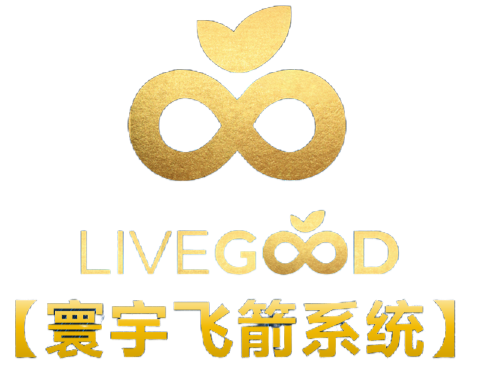 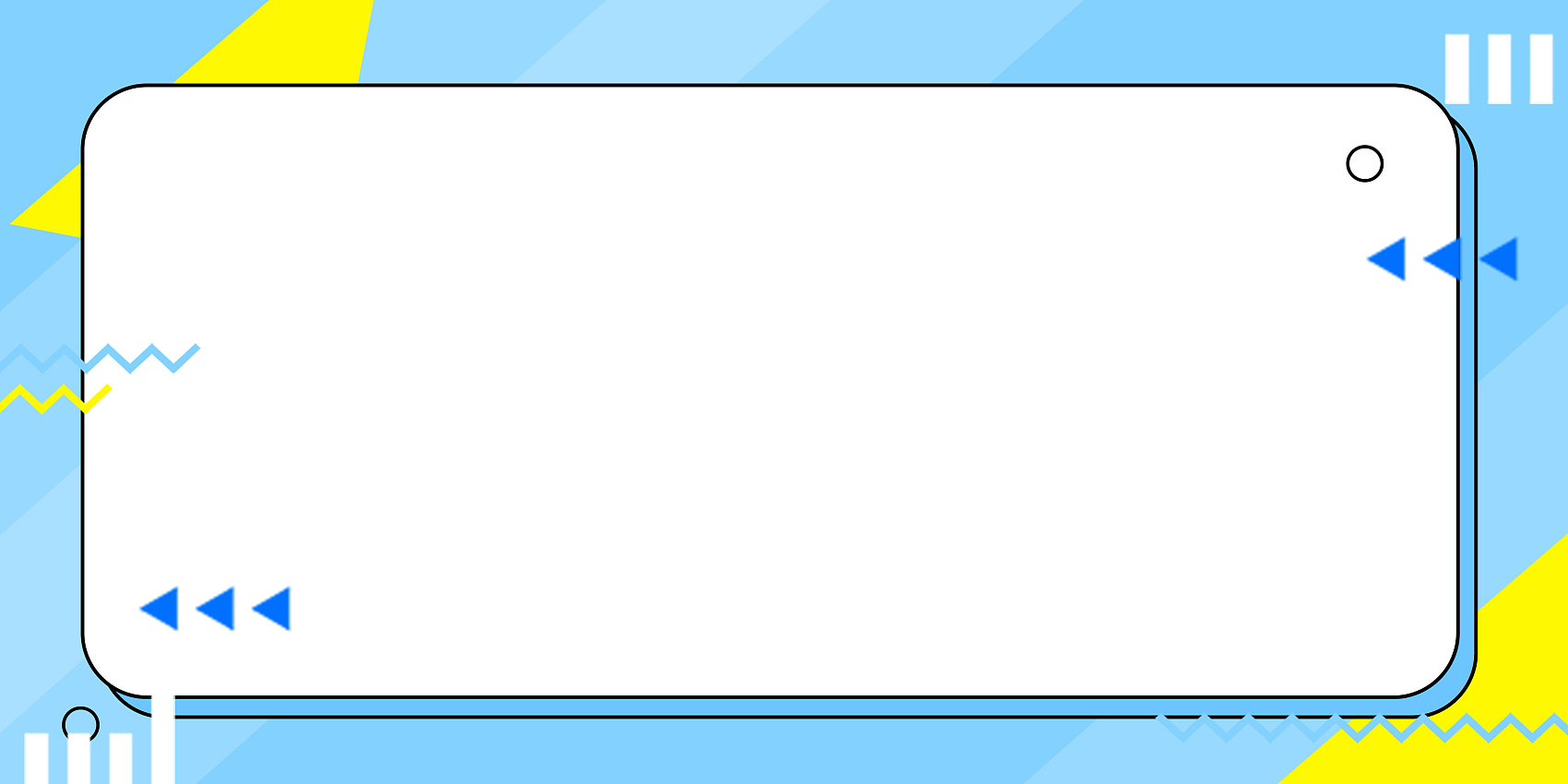 很多公司很安全，做着做着把制度改了，换模式了，做事业更需要长久性，赚的快不如 赚的久，不用推到重来就是快，需要选择的智慧：
 
国内平台三大痛点：
 
1、平均寿命 2.5 年；
 
2、产品更新迭代慢；
 
3，没有网络营销基因 （老板把合作伙伴当员工、人制，做到高层战战兢兢，不提现只对冲等等）；
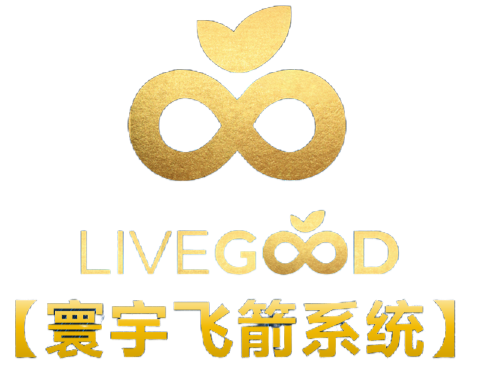 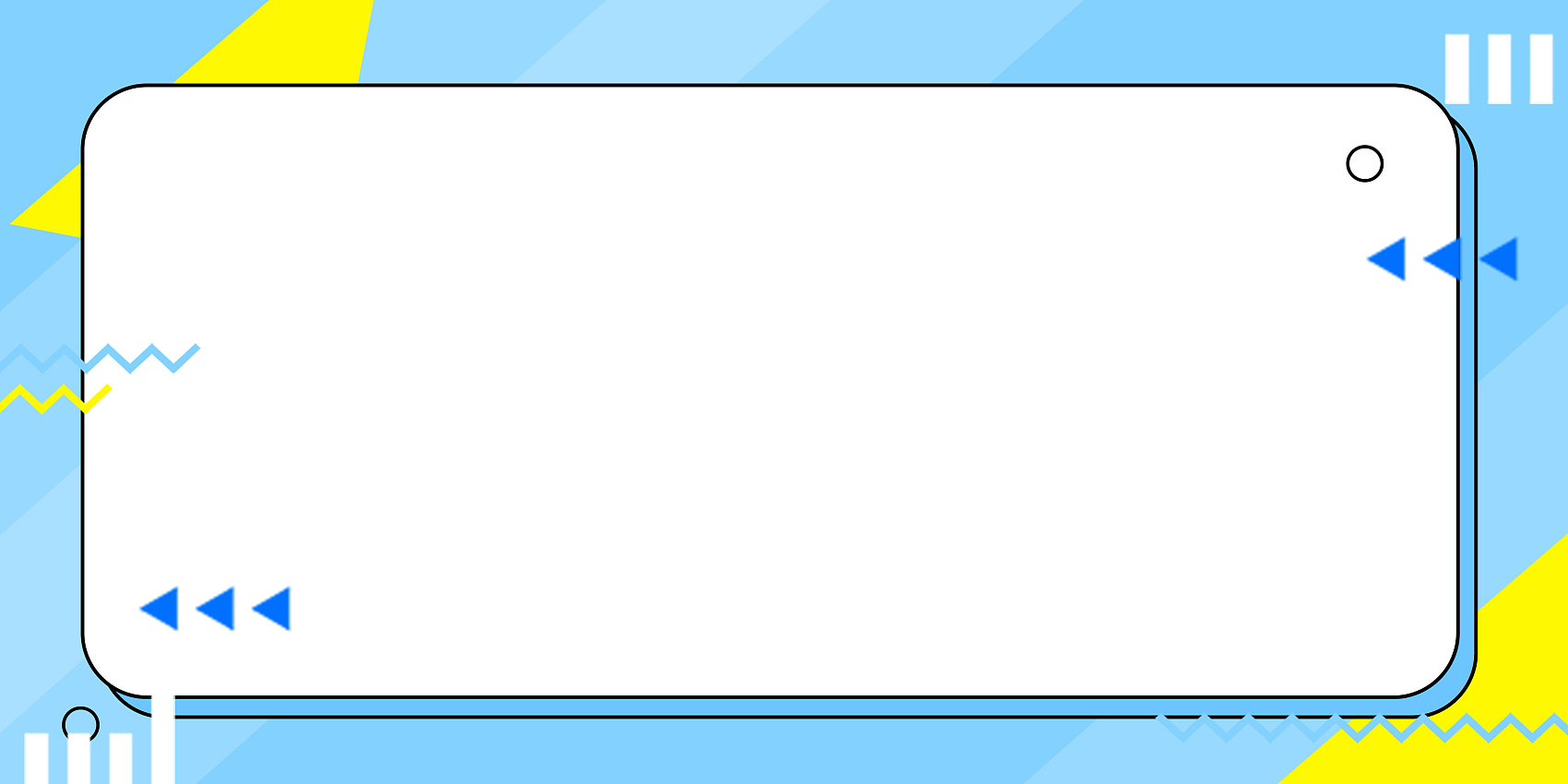 为什么选择好资质美商平台：
 
1、寿命长； 
2、产品更新迭代快； 
3、法制；
4、老板守 原则，有契约精神；
 
所以，谈合法性，不如谈安全，谈安全不如谈长久！
 
●您提到的合法性是哪些标准？从2019年11月份开始，中国不再颁布任何牌照了，艾多美、杰斯、PM都没有牌照，却以各种方式生存生存了下来。我们live good未来一定要做到符合中国国情，关于服务器的问题，关于保障保税仓的问题，都会通过逐步得到解决。
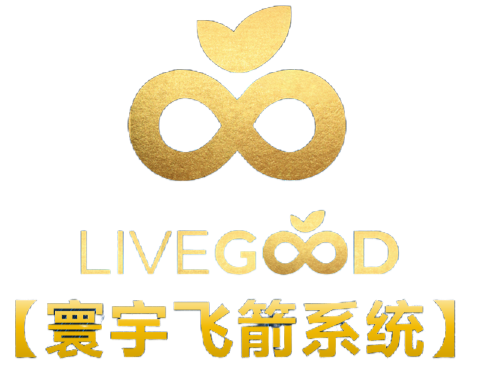 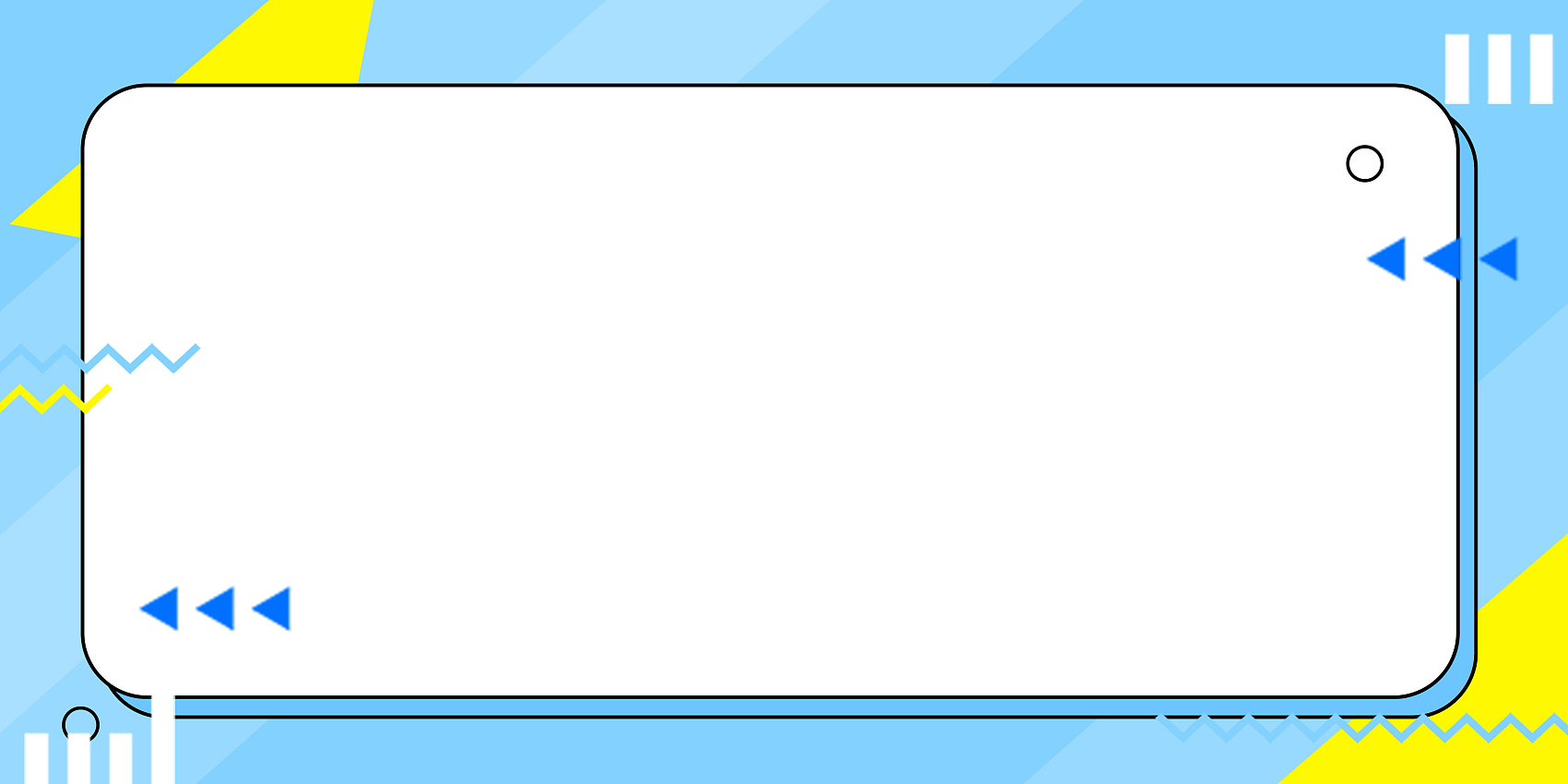 第三部分待续